UH CC IT
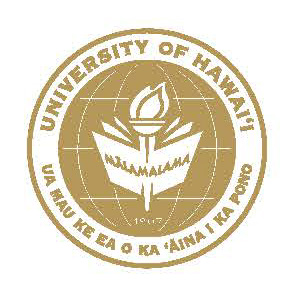 (is this a thing?)
Topics for discussion
Resource Collaboration
Communication
Services Collaboration
Would it help to have a channel?
See Resource Collaboration
Meetings?
Site?
Forget about it . . .
The days of small IT are over . . .
Collaboration 
	SLACK
	MS TEAMS
	(Oh yeah, Google)
LMS
	How many have your own?
	How many faculty ask?
ATC Presence for all campuses:
Big jump for small campuses to hyper convergence . . .
But what if we had it?
Plans to migrate core virtual servers to ATC?
Open Stack VDI?
Horizon View and nVidea 
Couse content storage for any LMS
If you want in  . . .
Email me. . .

mmeyer@honolulu.hawaii.edu

Not sure what it will be . . .